TP 1 : LE CONTRAT DE TRAVAIL 
FORME / CONTENU / 
OBLIGATIONS/ POUVOIR DE L’EMPLOYEUR




SITUATION PROFESSIONNELLE :

 Vous travaillez dans l’entreprise « Parigo » qui a pour activité la production d’articles de maroquinerie de haut de gamme, proposés sur le marché aux clients par des distributeurs, que l’entreprise sélectionne soigneusement.


Après avoir pris connaissances des liens internet ci-dessous et des vidéos, répondez aux questions des différentes missions qui vous seront confiées.
Forme et Contenu :

 http://travail-emploi.gouv.fr/informations-pratiques,89/les-fiches-pratiques-du-droit-du,91/contrats,109/les-principales-caracteristiques,976.html

http://fr.wikibooks.org/wiki/Droit_du_travail/Le_contenu_et_la_forme_du_contrat_de_travail

http://vosdroits.service-public.fr/particuliers/F15635.xhtml

    Vidéos  

    Document 1 
    Document 2 

Les clauses :

http://contrat-de-travail.comprendrechoisir.com/comprendre/clauses-du-contrat-de-travail
http://rfsocial.grouperf.com/revue/0101/cj/

Les pouvoirs de l’employeur : 

http://travail-emploi.gouv.fr/informations-pratiques,89/les-fiches-pratiques-du-droit-du,91/sanctions-et-pouvoir-disciplinaire,111/le-reglement-interieur,1010.html

Document 3  / Document 4

Vidéos
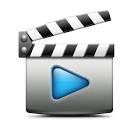 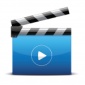 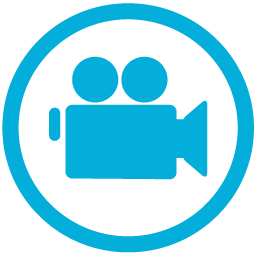 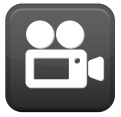 Mission 1 : La forme du contrat de travail

Q1 : Mme CALAS, vient d’être engagée en tant que secrétaire dans l’entreprise. Un contrat écrit est-il obligatoire ? Justifiez votre réponse.








Q2 : Pourquoi est-ce important pour le salarié d’avoir un document écrit lors de son embauche ?
Non,
Si son contrat est un CDI à temps complet, le contrat peut être oral, tacite ou verbal.
Si tout autre contrat (CDD / CTT…) un écrit est alors obligatoire
Le document écrit est un moyen de preuve 
si une contestation entre les parties survient, quant à son existence ou son contenu.
Mission 2 : Le contenu du contrat de travail

Analyser les documents 1 et 2

Q3 : Patricia Prazat, vient de signer un contrat avec M. Olivier en vue de succéder au poste de comptable. Relevez les différents points abordés par ce contrat.
Le contrat aborde les points suivants : 

 la durée du contrat, 
 la présence d’une période d’essai, 
 les horaires de travail,
 le lieu de travail ainsi que la possibilité de le modifier,
 la rémunération, 
 les règles concernant l’absence du salarié et les congés.
Q4 : Une période d’essai est-elle prévue ? Évoquez la situation des parties pendant cette période.







Q5 : Citez l’utilité de la période d’essai pour l’employeur et pour le salarié.





Q6 : Tout changement de lieu de travail est-il possible sans demander l’accord de Mlle Prazat ? Justifiez.
Une période d’essai d’une durée d’un mois est prévue dans une clause.
 Elle se caractérise par la possibilité offerte à chaque partie de rompre à tout instant le contrat sans respecter la procédure de licenciement 
ou le délai de préavis suite à la déclaration du salarié de démissionner
Elle permet à l’employeur de vérifier les compétences du salarié 
et son aptitude à occuper le poste en question 
et au salarié de s’assurer que le poste lui convient.
Oui, elle s’engage à  accepter tout changement de son lieu de travail  
pour répondre aux besoins de l’entreprise
Article 4
Q8 : Quelles clauses peuvent intéresser M. Olivier pour l’embauche de l’ouvrier spécialisé ?
Au regard de l’activité de l’entreprise et de la formation que va subir cet ouvrier,  plusieurs clauses sont susceptibles d’intéresser M. Olivier.

Il s’agit tout d’abord de la clause de dédit formation, de confidentialité par laquelle le salarié s’interdit à divulguer toute information confidentielle relative à la fabrication des produits et la clause de non-concurrence par laquelle il s’interdit à être embauché par un concurrent de l’entreprise à la fin du contrat.
Mission 3 : Quelles sont les obligations qui découlent du contrat de travail ?

Q9 : A partir du contrat de travail de M. PRAZAT, compléter le tableau ci-dessous
– Passer la visite médicale d’embauche.

– Effectuer le travail mentionné dans le contrat de travail cad employé de bureau

– Respecter un horaire hebdomadaire de travail de 35 heures.

– Respecter les obligations professionnelles de son contrat de travail
– Verser le salaire fixé dans le contrat.

– Respecter la convention collective

– Fournir à M. PRAZAT le travail mentionné dans le contrat.
Mission 4 : Quels sont les pouvoir de l’employeur ?

Analyser le document 3

Q10 : Qu’est ce qu’un règlement intérieur ?






Q11 : Qui rédige le règlement intérieur d’une entreprise et a qui s’adresse t-il ?



Q12 : Que risque Sonia dans le cas du document 4 et pourquoi ? 



Q13 : Quelles sont les différentes sanctions si le salarié manque à ses obligations professionnelles
C’est est un document obligatoire dans les entreprises employant 20 salariés et imposé à tous les membres de l’entreprise comme au chef d’entreprise.
C’est le pouvoir règlementaire de  l’employeur
De plus, il doit porter sur des dispositions relatives à «  l’hygiène, la sécurité, la discipline, l’horaire de travail ms aussi à la défense des salariés. »
C’est l’employeur qui le rédige et
 il est imposé à tous les membres de l’entreprise comme au chef d’entreprise.
Elle pourra être sanctionnée : article 4 du règlement intérieur
Avertissement / mise à pied  / licenciement
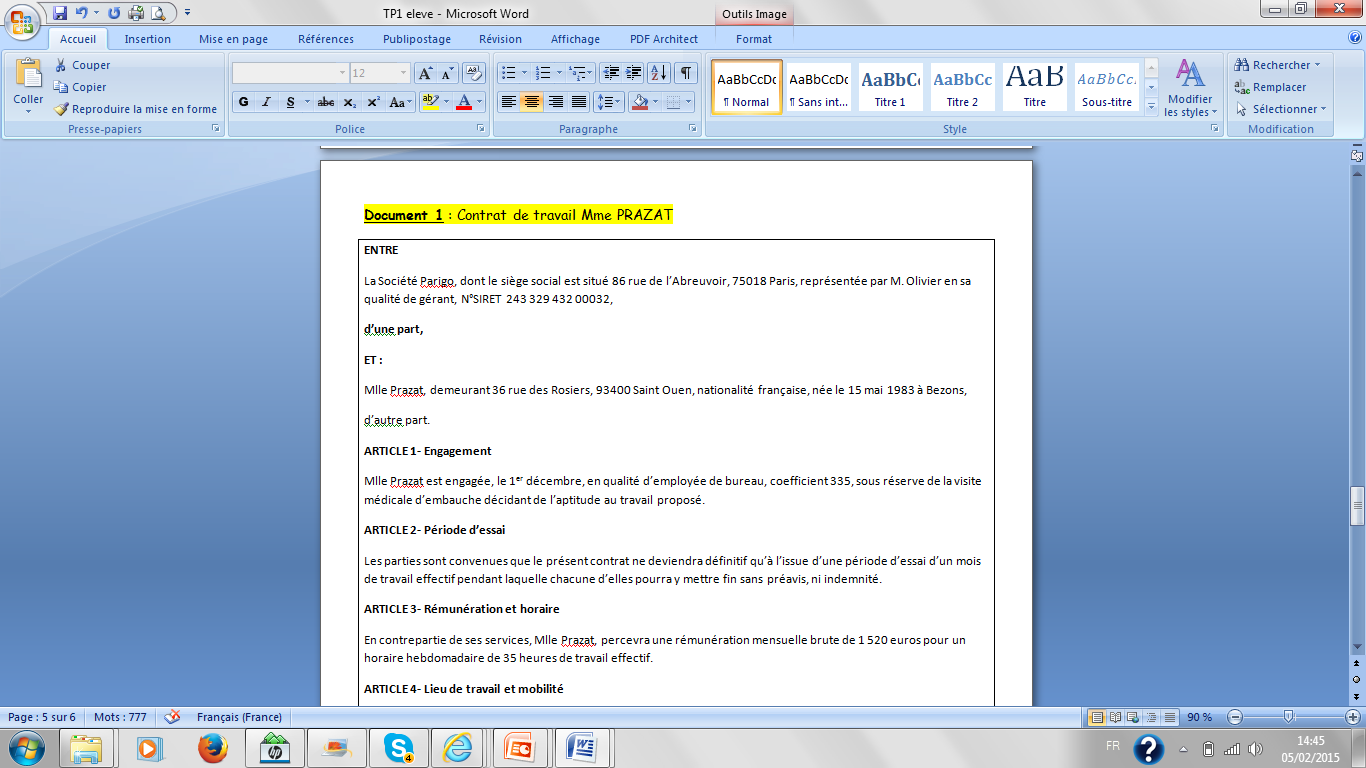 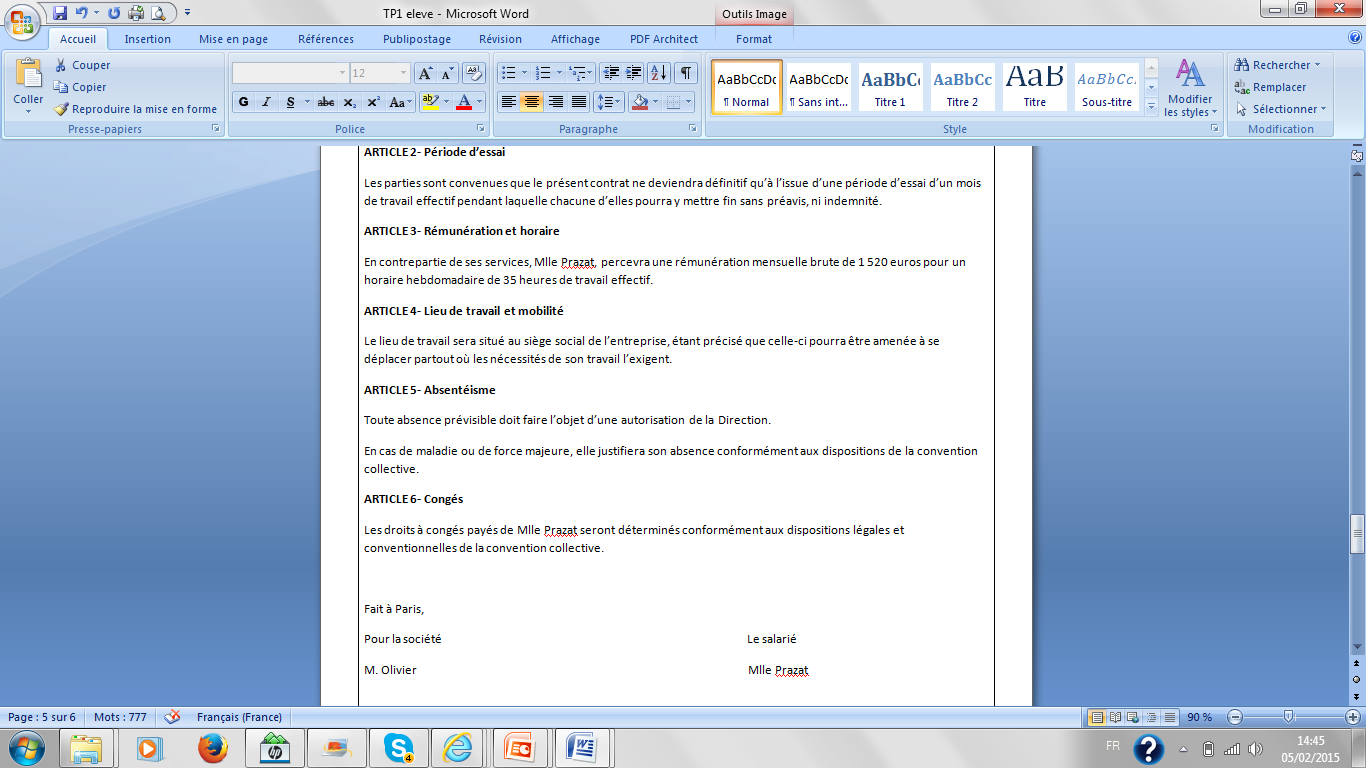 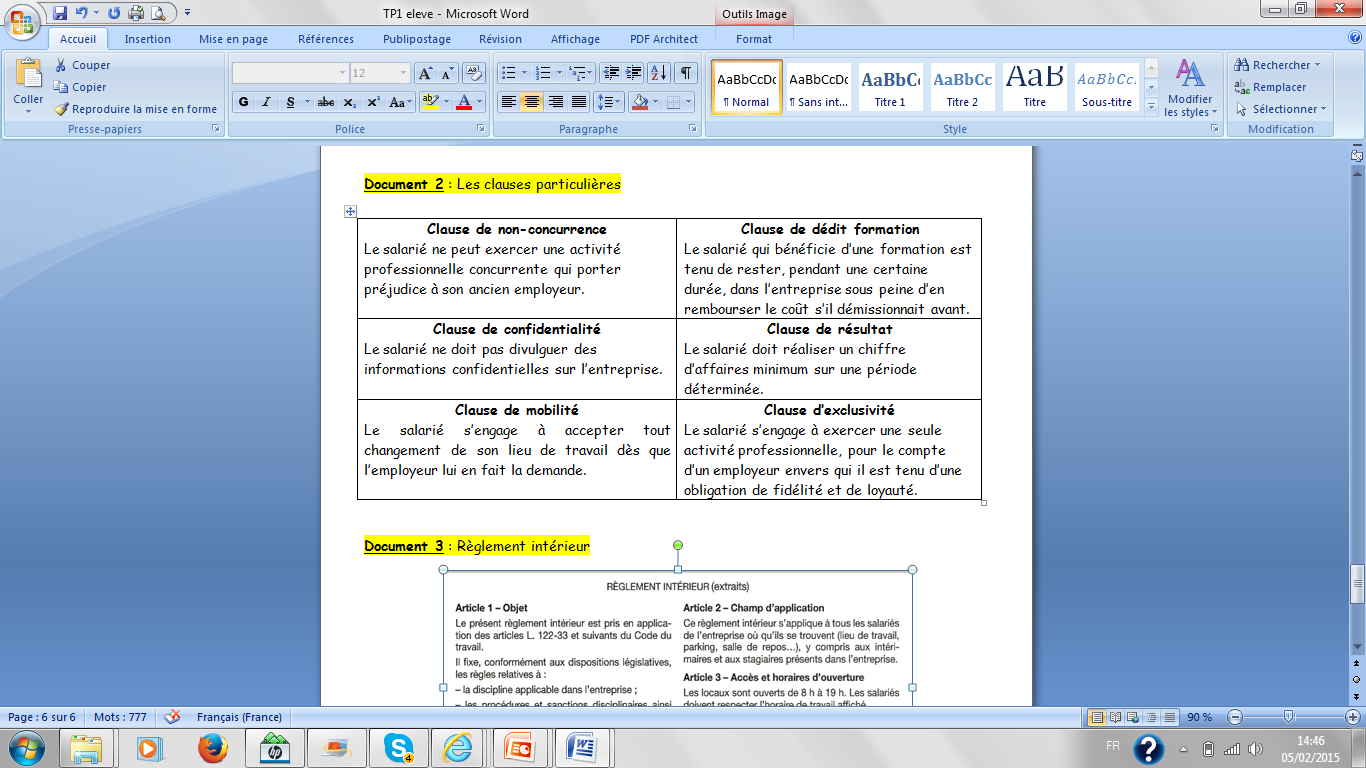 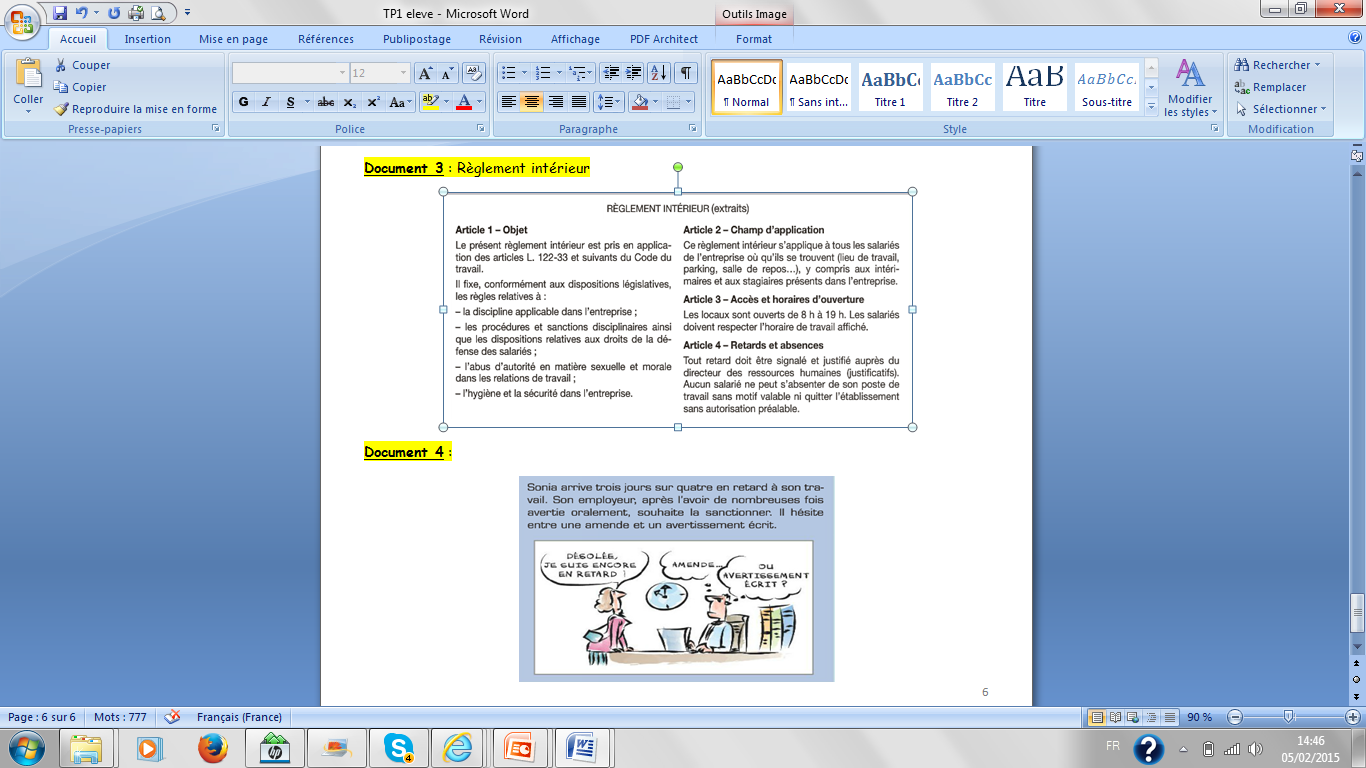